Palvelukyvyn ja -kulttuurin arviointityöpajaYritys| Pvm
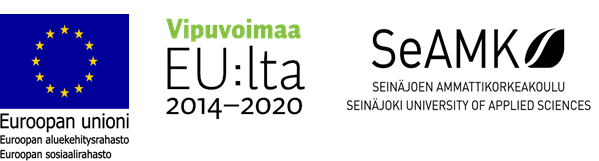 Arviointityöpajan vetäjälle
Tämän dokumentin avulla voidaan toteuttaa palvelukyvyn ja –kulttuurin arviointityöpaja teollisen alan pk-yrityksessä
Työpajan vetäjä voi olla yrityksen ulkopuolelta tai sisältä. Jos vetäjä on yrityksestä, niin on suositeltavaa, että hän suorittaa omalta osaltaan arvioinnin jo etukäteen. Yrityksen johdon tulee osallistua työpajaan.
Työpajasta saatavan numeraalisen arvioinnin lisäksi, syntyvä keskustelu palvelukulttuurin eri osa-alueista on keskeistä. Työpajan vetäjän tulee aktiivisesti kirjata ylös muistiinpanoja koko työpajan ajan, jotta tieto on hyödynnettävissä myöhemmin koostettavissa kehittämistoimenpiteissä.
Jokainen osa-alue: kulttuuri, palvelukulttuurin ymmärrys, johtamiskäytännöt, kehityskäytännöt ja asiakassuhde sisältävät useampia eri näkökulmia.
Nettisivuilta (paalut.seamk.fi) löytyy valmis Excel, johon tulokset voi kirjata työpajan jälkeen sekä ohjeistus, miten edetä saatujen tulosten (sekä numeraalinen arviointi että syntynyt keskustelu) perusteella kehittämistoimenpiteiden laatimiseen ja toteuttamiseen. 

Onnea matkaan!
Arviointityöpajan osallistujat
Osallistuja 1
Osallistuja 2
Osallistuja 3 
...


Työpajan vetäjä HenkilöX
Tavoite ja tulos
Tavoite: Kirkastaa yhteinen käsitys yrityksen tilasta ja tavoitteista suhteessa palveluliiketoimintaan sekä tunnistaa kehitystarpeet.
Tulos: Päivitetty yhteinen näkemys palveluliiketoiminnan ja –kulttuurin tilasta, tavoitteista ja muutoksen reunaehdoista.
Työpajan kulku
Edetään yksi osa-alue ja kysymys kerrallaan.
Osallistuja tekee arvionsa yrityksen nykytilanteesta. Tärkeää on pohtia asiaa mahdollisimman avoimesti ja rehellisesti.
Osallistuja merkitsee pistemäärät taulukkoon Yhteensä-riville.
Kunkin osa-alueen arvioinnin jälkeen keskustellaan vastauksista. Pääpaino keskusteluissa on osallistujien perusteluilla, ei niinkään pistemäärillä.
Kulttuuri
Ohje: lue taulukon väittämät itseksesi ja rastita kohta (A, B tai C), jolle itse sijoittaisit yrityksen. Viimeisen taulukon jälkeen laske, montako rastia kuhunkin kohtaan tuli. 
Lopuksi käydään yhdessä keskustelu tuloksesta. Mitkä kohdat mietityttivät eniten? Onko arvioissa eroja ja mistä ne syntyvät?
KÄSITYS YRITYKSEN PERUSTEHTÄVÄSTÄ
LAATUARVOSTUKSET
HENKILÖKUNNAN ROOLI
USKOMUKSET KILPAILUKYVYSTÄ
KOKEMUKSET PALVELUJEN KEHITTÄMISESTÄ
RESURSSIT
AMMATILLINEN IDENTITEETTI
Kulttuuri
Muistiinpanot:
Palveluliiketoiminnan ymmärrys
Ohje: lue taulukon väittämät itseksesi ja rastita kohta (A, B tai C), jolle itse sijoittaisit yrityksen. Viimeisen taulukon jälkeen laske, montako rastia kuhunkin kohtaan tuli. 
Lopuksi käydään yhdessä keskustelu tuloksesta. Mitkä kohdat mietityttivät eniten? Onko arvioissa eroja ja mistä ne syntyvät?
PALVELUTARJOAMAN ROOLI LIIKETOIMINNASSA
LIIKETOIMINTAMALLIT
PALVELUJEN HINNOITTELU
PALVELUTARJOAMAN JA LIIKETOIMINTAMALLIN  SUHDE
PALVELUJEN ANSAINTAMALLIT
VASTUU TAVOITTEISTA
Palveluliiketoiminnan ymmärrys
Muistiinpanot:
Johtamiskäytännöt
Ohje: lue taulukon väittämät itseksesi ja rastita kohta (A, B tai C), jolle itse sijoittaisit yrityksen. Viimeisen taulukon jälkeen laske, montako rastia kuhunkin kohtaan tuli. 
Lopuksi käydään yhdessä keskustelu tuloksesta. Mitkä kohdat mietityttivät eniten? Onko arvioissa eroja ja mistä ne syntyvät?
TOIMINNAN ORGANISOINTITAPA
VASTUUNJAKO
JOHTAMISJÄRJESTELMÄ
SISÄINEN VIESTINTÄ
ASIAKASLUPAUKSET
PALVELULIIKETOIMINNAN TARPEEN PERUSTELU
Johtamiskäytännöt
Muistiinpanot:
Kehityskäytännöt
Ohje: lue taulukon väittämät itseksesi ja rastita kohta (A, B tai C), jolle itse sijoittaisit yrityksen. Viimeisen taulukon jälkeen laske, montako rastia kuhunkin kohtaan tuli. 
Lopuksi käydään yhdessä keskustelu tuloksesta. Mitkä kohdat mietityttivät eniten? Onko arvioissa eroja ja mistä ne syntyvät?
IMPULSSI KEHITYKSEEN
KEHITYSTAVOITTEIDEN ASETTAMINEN
YHTEISTYÖ PALVELUIDEN KEHITTÄMISESSÄ
KEHITTÄMISEN PAINOPISTE JA TAPA
VASTUUN KOKEMINEN
PALVELUJEN KEHITTÄMINEN ASIAKASYHTEISTYÖSSÄ
PALVELUIDEN KEHITTÄMISEN JA TUOTTEIDEN SUHDE
Kehityskäytännöt
Muistiinpanot:
Asiakassuhde
Ohje: lue taulukon väittämät itseksesi ja rastita kohta (A, B tai C), jolle itse sijoittaisit yrityksen. Viimeisen taulukon jälkeen laske, montako rastia kuhunkin kohtaan tuli. 
Lopuksi käydään yhdessä keskustelu tuloksesta. Mitkä kohdat mietityttivät eniten? Onko arvioissa eroja ja mistä ne syntyvät?
ASIAKKAAN NÄKEMYKSET YRITYKSESTÄ
ASIAKASVUOROVAIKUTUKSEN MOTIIVI
YMMÄRRYKSEN MUODOSTAMINEN
YMMÄRRYKSEN TASO
KEHITYSMAHDOLLISUUKSIEN ARVIOINTI
KEHITYSMAHDOLLISUUKSIEN HYÖDYNTÄMINEN
Asiakassuhde
Muistiinpanot:
Yhteensä VAIHDA KUVA!
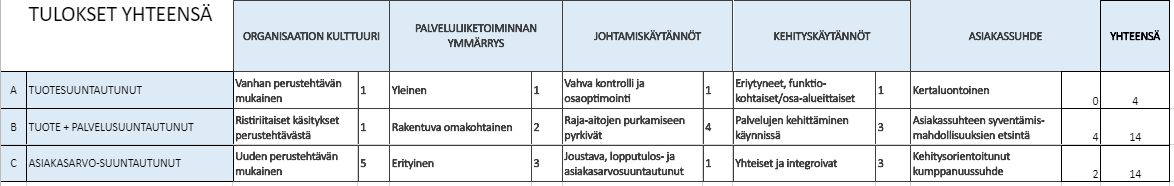 Muistiinpanot: